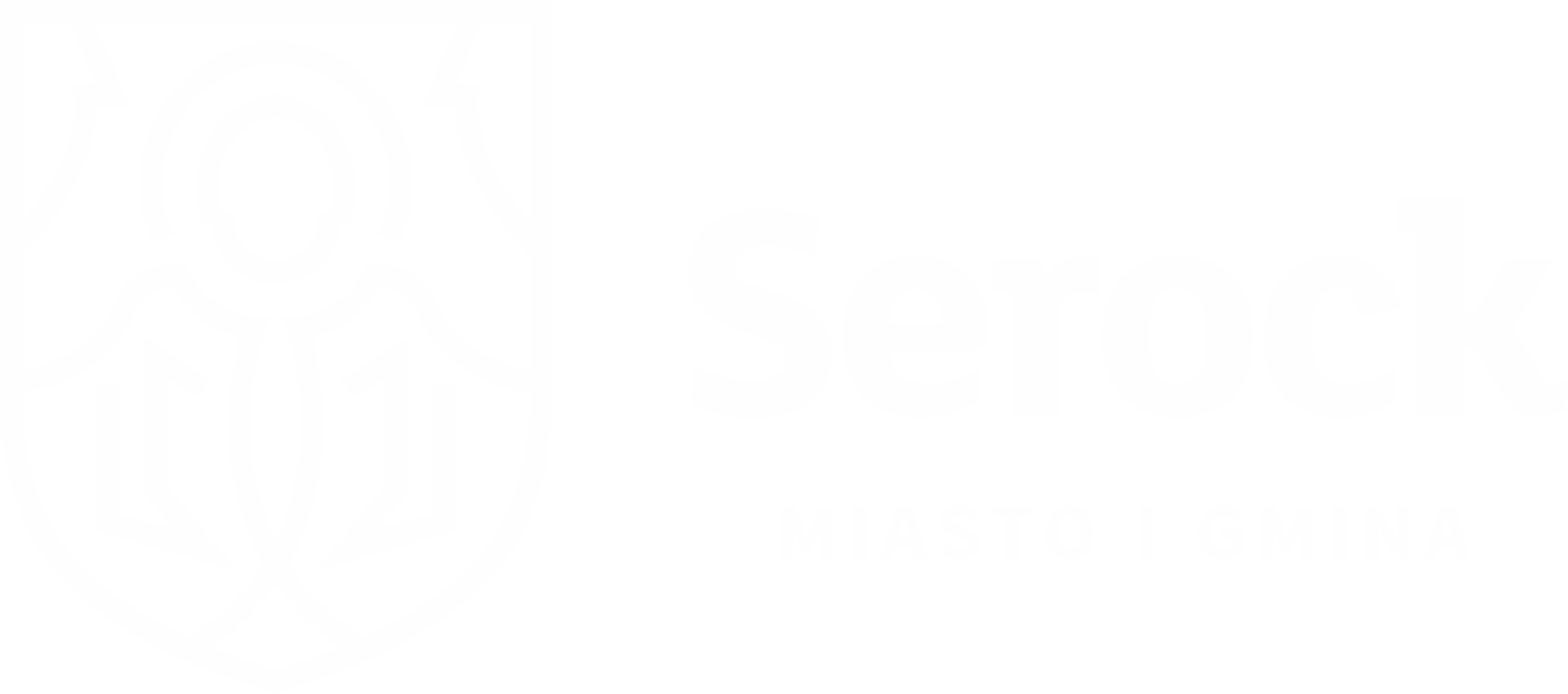 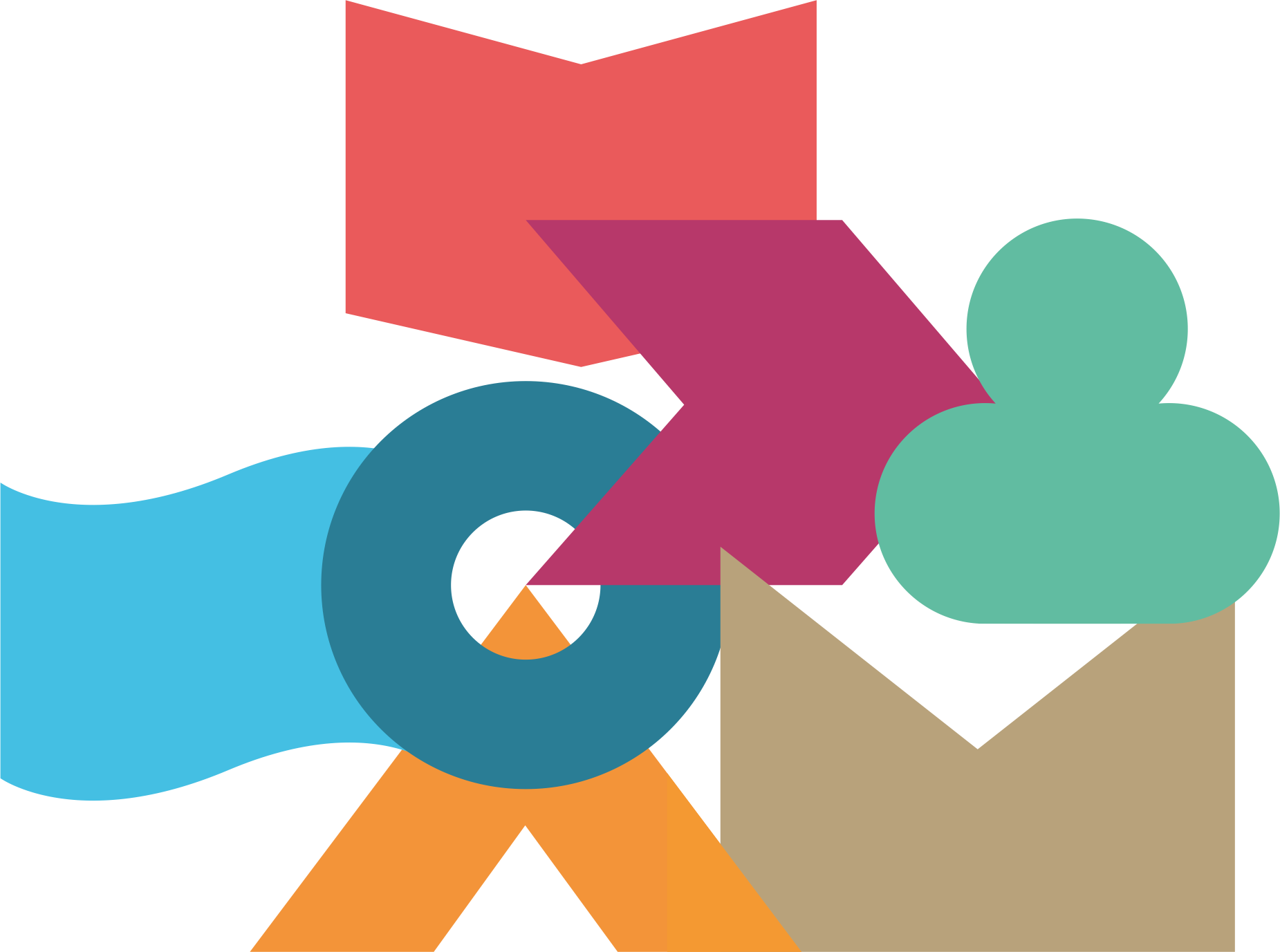 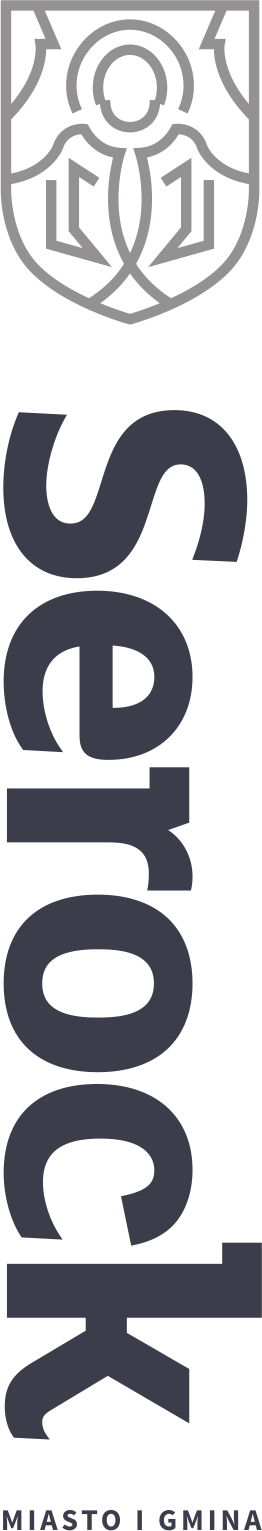 Informacja
Burmistrza Miasta i Gminy Serock
o działalności między sesjami (8 listopada 2023r.– 29 listopada 2023r.)
• W dniu 09.11.2023 r. wszczęto postępowanie o udzielenie zamówienia dotyczącego remontu 
ul. Drewnowskiego w Zegrzu. W wyznaczonym terminie złożono 7 ofert. Trwa ich weryfikacja.
Zawarte umowy:
• W dniu 09.11.2023 r. zawarto umowę na wykonanie instalacji fotowoltaicznych na obiektach gminnych. Wartość umowy podstawowej: 244 401,00 zł. 
Zadania w toku:
• przebudowa ul. Norwida w Serocku,
• poprawa efektywności energetycznej na terenie Miasta i Gminy Serock (wymiana opraw oświetleniowych),
• budowa ul. Frezji w Skubiance,
• opracowanie dokumentacji projektowo-kosztorysowej modernizacji ul. Popowskiej w Nowej Wsi,
• budowa terenu rekreacyjnego w m. Stanisławowo,
• budowa budynku komunalnego w Borowej Górze,
• opracowanie dokumentacji projektowo – kosztorysowej dla zadania pn. „Budowa placu zabaw w Jachrance”,
• opracowanie dokumentacji projektowo – kosztorysowej dla zadania pn. „Zagospodarowanie terenu publicznego w Serocku” (w rejonie tzw. „Wałów Napoleońskich”),
• opracowanie dokumentacji technicznej budowy kolejnego etapu ścieżki pieszo – rowerowej Jadwisin – Zegrze – zakończono I etap projektowania,
serock.pl
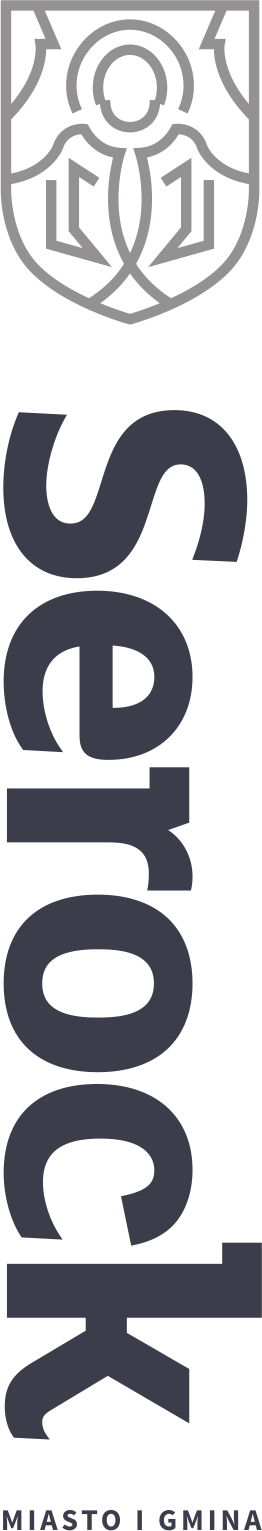 • wykonanie dokumentacji projektowej modernizacji ul. Korzennej i Baśniowej w Skubiance,
• opracowanie dokumentacji projektowo – kosztorysowej budowy fragmentu ul. Karolińskiej 
w Karolinie wraz ze skrzyżowaniem z drogą krajową,
• wykonanie dokumentacji projektowo – kosztorysowej dla remontu drogi gminnej ul. Stokrotki w Serocku – zakończono prace projektowe. Trwa procedura uzyskiwania decyzji o pozwoleniu na budowę,
• budowa sieci kanalizacji sanitarnej w ul. Jasnej w Jachrance,
• przebudowa drogi gminnej w Wierzbicy,
• przebudowa stacji uzdatniania wody w miejscowości Stasi Las,
• przebudowa i rozbudowa budynku przedszkola w Zegrzu w formule „zaprojektuj i wybuduj” w ramach zadania pn. „Utworzenie oddziałów żłobkowych poprzez rozbudowę budynku przedszkola” – trwa II etap prac budowlanych – przebudowa istniejącego obiektu na potrzeby żłobka,
• opracowanie dokumentacji projektowo – kosztorysowej dla zadania: „Budowa kanalizacji sanitarnej w Serocku, rejon ulic Polna – Traugutta – Pogodna”,
• opracowanie dokumentacji projektowo – kosztorysowej budowy kanalizacji sanitarnej w rejonie ulicy Głównej w Stasim Lesie oraz ulicy Radziwiłłów w Ludwinowie Zegrzyńskim,
• opracowanie koncepcji sieci kanalizacji w rejonie ulic: Tchorka – Zakroczymskiej w Serocku wraz z projektem technicznym fragmentu sieci w systemie grawitacyjno-tłocznym.
Zadania zakończone w okresie sprawozdawczym:
• budowa drogi gminnej w Borowej Górze między ul. Zegrzyńską a Lipową,
• budowa oświetlenia ul. Koszykowej w m. Łacha,
• budowa oświetlenia ul. Serockiej w Izbicy,
• budowa oświetlenia w m. Guty,
• budowa oświetlenia ul. Łąkowej w m. Cupel,
• budowa drogi ul. Jasnej w Jachrance – zakończono roboty budowlane, trwają procedury odbiorowe.
serock.pl
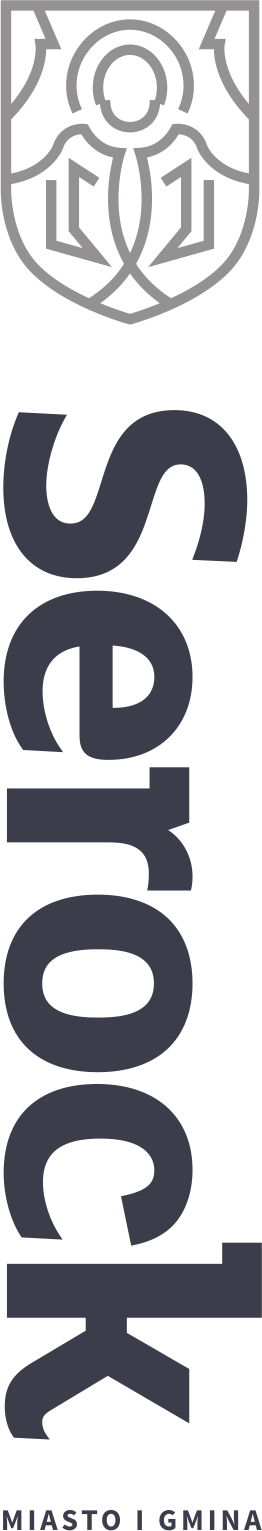 • W dniu 13 listopada 2023 roku podpisana została umowa na realizację zadania pn.: „Rozwój sieci drogowej na terenie Miasta i Gminy Serock” w kwocie 3 301 124,00 zł, które jest realizowane jest w trzech etapach:
Etap I „Budowa drogi gminnej w Borowej Górze między ul. Zegrzyńską a Lipową”.
Etap II „Przebudowa ul. Norwida w Serocku”.
Etap III „Budowa ul. Jasnej w Jachrance”.
• W dniu 13 listopada 2023 roku podpisana została umowa na realizację zadania pn.:” Utworzenie oddziałów żłobkowych poprzez rozbudowę budynku przedszkola” (etap I – rozbudowa budynku przedszkola) w kwocie 1 156 373,00 zł.
Złożone wnioski o dofinansowanie:
• W ramach programu: „Mazowsze dla sportu 2024” złożono wniosek o udzielenie finansowego wsparcia dla zadania: „Budowa toru pumtruck w Skubiance w ramach zadania pn.: „Zagospodarowanie terenu boiska sportowego w Skubiance”. 
• W ramach programu „Mazowsze dla czystego ciepła”, złożono wniosek o udzielenie finansowego wsparcie na zadanie: „Wymiana węglowych urządzeń grzewczych na terenie Miasta i Gminy Serock w 2024 roku”.
• W ramach programu „Mazowsze dla czystego powietrza”, złożono wniosek o udzielenie finansowego wsparcie na zadanie: „Piknik ekologiczny na terenie Miasta i Gminy Serock 2024”.
• W ramach programu „Mazowsze dla czystego powietrza”, złożono wniosek o udzielenie finansowego wsparcie na zadanie: „Zakup zamiatarki drogowej z funkcją mycia na mokro na potrzeby Gminy Serock”.
• W ramach programu „Mazowsze dla klimatu 2024”, złożono wniosek o udzielenie finansowego wsparcia dla zadania: „Nasadzenia zieleni na terenie Miasta i Gminy Serock”.
• W ramach programu „Mazowsze dla klimatu 2024”, złożono wniosek o udzielenie finansowego wsparcia dla zadani: „Przygotowanie dokumentu pn.: „Plan działań na rzecz zrównoważonej energii i klimatu dla Miasta i Gminy Serock.”.
• W ramach programu „Mazowsze dla Seniorów 2024”, złożono wniosek o udzielenie finansowego wsparcie na zadanie: „Aktywność siłą serockich seniorów”.
• W ramach programu „Mazowsze dla zwierząt 2024”, złożono wniosek o udzielenie finansowego wsparcia dla zadania: „Zapobieganie bezdomności zwierząt w gminie Serock”.
serock.pl
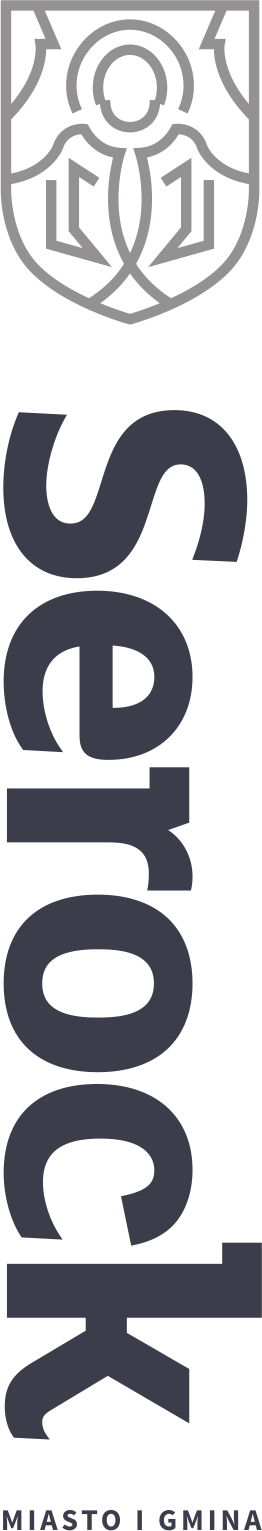 • W dniu 09.11.2023 r. podpisano akt notarialny dotyczący zakupu na własność Miasta i Gminy Serock działki nr 225/17 o powierzchni 0,0238 ha położonej we wsi Jachranka z przeznaczeniem pod poszerzenie - wykonanie uchwały nr 766/LXXII/2023 z dnia 27.09.2023 r.
• W dniu 16 listopada podpisano umowę grantową w ramach Europejskiego Instrumentu Miejskiego (EUCF) dzięki czemu otrzymamy wsparcie w wysokości 60 tys EUR na opracowanie koncepcji inwestycyjnej przedsięwzięć z zakresu transformacji energetycznej i pozytywnie oddziałujących na klimat. W naborze Miasto i Gmina Serock zgłaszała opracowanie koncepcji inwestycyjnej lokalnego systemu ciepłowniczego opartego o źródło geotermalne. Koncepcja będzie dotyczyła zarówno realizacji ciepłowni geotermalnej jak i podstawowego układu sieci dystrybucji ciepła w granicach Miasta.
• Ministerstwo Klimatu i Środowiska w dniu 24 listopada 2023 roku poinformowało o przekazaniu do Narodowego Funduszu Ochrony Środowiska i Gospodarki Wodnej rekomendacji w zakresie dofinansowania planowanych odwiertów badawczych geotermalnych. Wśród przedsięwzięć planowanych do objęcia wsparciem znajduje się również odwiert planowany w Serocku. Na podstawie programu „Udostępnianie Wód Termalnych w Polsce” Narodowy Fundusz Ochrony Środowiska i Gospodarki Wodnej udziela dotacji w wysokości do 100% kosztów kwalifikowanych pierwszego odwiertu badawczego, który ma za zadanie potwierdzenie parametrów złoża wód termalnych w danej lokalizacji. Miasto i Gmina Serock wniosek w ww. programie składała we wrześniu 2022 roku.


• Przyjmowanie i rozpatrywanie 31 zgłoszeń zamiaru usunięcia drzew, 2 wniosków o wydanie zezwolenia na usunięcie drzew oraz 1 pisma ogólnego. Ponadto obecnie prowadzonych jest 6 postępowań w sprawie wymierzenia administracyjnej kary pieniężnej (usunięcie drzew bez zezwolenia - 2), (za zniszczenie drzew - 4), prowadzonych w trybie art. 88 ust. 1 pkt 1, 3 i 6 ustawy z dnia 16 kwietnia 2004 roku o ochronie przyrody;
serock.pl
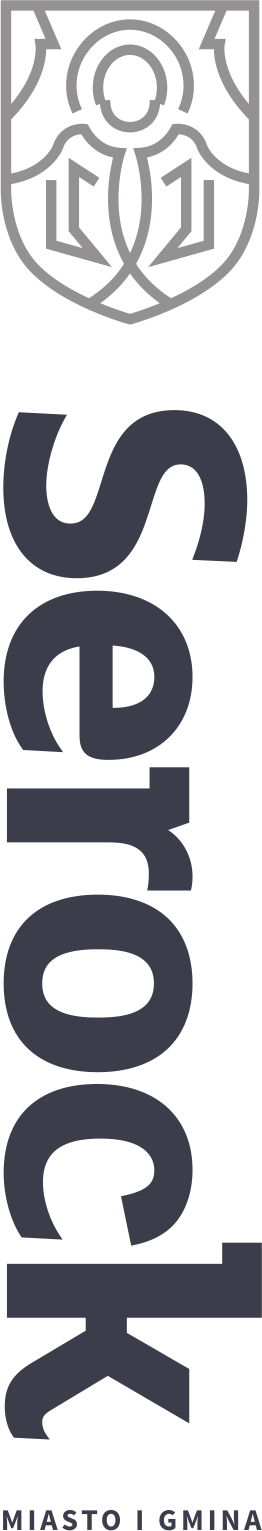 • Prowadzenie punktu konsultacyjnego w ramach Programu Czyste Powietrze, realizowanego przez Wojewódzki Fundusz Ochrony Środowiska i Gospodarki Wodnej w Warszawie - udzielonych 10 osobistych konsultacji w punkcie. 
• Wspólnie ze Strażą Miejską prowadzone są kontrole nieruchomości w zakresie wyposażenia w zbiornik bezodpływowy/przydomowych oczyszczalni ścieków, posiadania umowy z przedsiębiorcą świadczącym usługi asenizacyjne oraz udokumentowania wykonania obowiązku pozbywania się nieczystości ciekłych. Jednocześnie podczas kontroli nieczystości weryfikowane są umowy na odbiór odpadów komunalnych oraz posiadanie kompostownika. Kontrole miały miejsce w: Gutach, Stanisławowie, Bolesławowie, Zabłociu, obecnie trwają kontrole w miejscowości Wola Kiełpińska i Jadwisin.
• Na terenie Miasta i Gminy Serock 6 przedsiębiorców posiada zezwolenie Burmistrza na odbiór nieczystości z osadników przydomowych oczyszczalni ścieków: Przedsiębiorstwo Gospodarki Wodno-Ściekowej "Gea-Nova" Płochocin, M&T Tomasz MAŃK Kąty Węgierskie, Dawid Tadajewski- Przewodowo Parcele/Gzy, Łukasz Grączewski - Skubianka, Kamil Banaszek- Nieporęt, Abis Andrzej Boukołowski i Spółka- Kąty Węgierskie.
• Prowadzone postępowania administracyjne w sprawie wydania decyzji o środowiskowych uwarunkowaniach dla przedsięwzięć:
1) „Budowa czterech budynków mieszkalnych wielorodzinnych z garażami podziemnymi, budynku usługowego, parkingu naziemnego wraz z infrastrukturą techniczną w miejscowości Zegrze przy ul. Oficerskiej”, zlokalizowanego na działkach o nr ew. 111/311, w miejscowości Zegrze, obr. 0011 Jadwisin, gm. Serock. 
2) Budowa kanalizacji sanitarnej w rejonie ulicy Głównej w Stasim Lesie oraz ulicy Radziwiłłów 
w Ludwinowie Zegrzyńskim wraz z przepompownią ścieków w ramach zadania rozbudowa kanalizacji sanitarnej na terenie Gminy Serock: Stasi Las, Borowa Góra na działkach o nr ew. 80/3, 12/14, 12/15, 53/9, 38/9, 38/19, 19/6, 15/1, 10/9, 10/14, 10/19, 35/7, 35/8, 8/2, 8/5, 7/1, 7/2, 6/3, 6/4,3/4, 3/5, 3/7, 3/8, 2/5, 2/6, 1/4, 26/2 w miejscowości Stasi Las, obr. 0022; na działkach o nr ew.  99/1, 99/9, 99/10, 100/4, 100/8 w miejscowości Karolino, obr. 0014; na działkach o nr ew. 213/1, 214/12, 228, 229 w miejscowości Ludwinowo Zegrzyńskie, obr. 0016, gm. Serock.
serock.pl
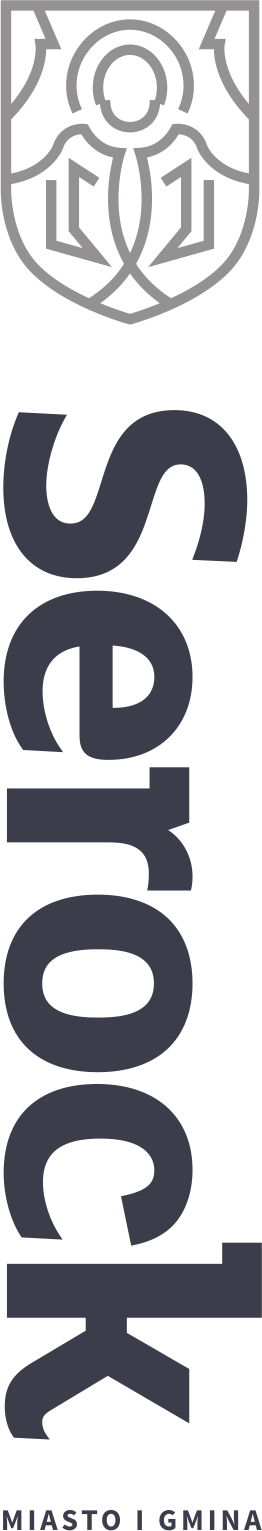 3) „Budowa sieci kanalizacji sanitarnej w systemie grawitacyjno-tłocznym w Serocku przy ul. Wyzwolenia, Radziwiłła, Nefrytowej, Rubinowej, Reymonta, Asnyka, Niemena i Norwida”.
4) „Zespół zabudowy czterech budynków mieszkalnych wielorodzinnych „A, B, C, D" z lokalami usługowymi, garażami podziemnymi i elementami zagospodarowania terenu w Serocku".
5) „Budowa studni głębokości 50 m i wydajności 36 m3/h dla zaopatrzenia hotelu i do celów przeciwpożarowych. Zasięg oddziaływania ujęcia nie przekroczy 30 m, czyli nie wykroczy poza działkę”.  
6) „Rozbudowa i przebudowa drogi powiatowej nr 1802W ul. Zegrzyńskiej w gminie Serock wraz z infrastrukturą techniczną”,
7) „Budowa sieci kanalizacji sanitarnej w systemie grawitacyjno-tłocznym w Serocku przy ul. Tchorka, Zakroczymska, Koszykowa i Warszawska”.
• Wydano decyzję o środowiskowych uwarunkowaniach na przedsięwzięcie „Budowa instalacji fotowoltaicznej o mocy do 3 MW (z możliwością realizacji mniejszych instalacji fotowoltaicznych nie przekraczających łącznie mocy 3 MW), wraz z drogą dojazdową oraz przyłączem do krajowej sieci energetycznej i elementami infrastruktury technicznej, niezbędnymi do prawidłowego funkcjonowania przedsięwzięcia”.


• Od 8 listopada 2023 roku wydano 45 dowodów osobistych.
• Zameldowało się na pobyt stały i czasowy 46 osób, a wymeldowało się 12.
• Sporządzono 3 akty zgonu.
• Wydano 77 aktów stanu cywilnego na wniosek.
• Od 8 listopada wydano 34 nowe karty Serocczanina. Ogółem wydano 5463 karty.
serock.pl
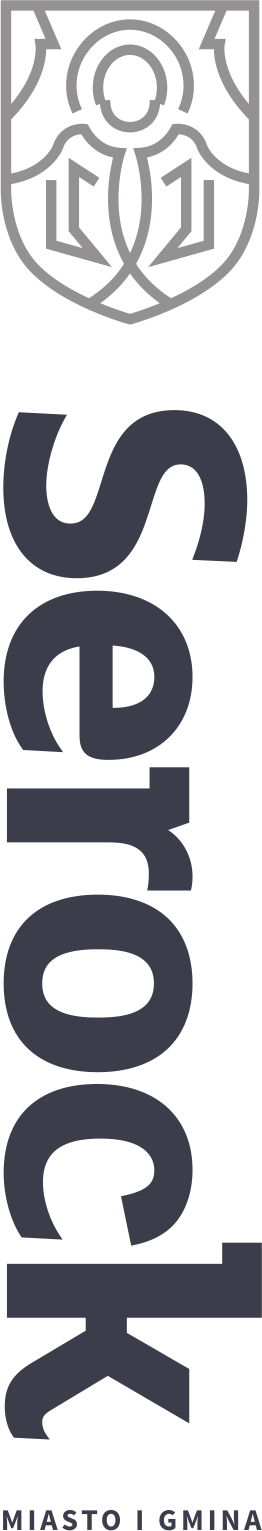 • Straż Miejska w Serocku przez ostatnie trzy tygodnie realizowała zadania bieżące wynikające z art. 11 ustawy o Strażach Gminnych (oraz Ustawy o Policji)
- zgłoszenia interwencji od mieszkańców – 62
w tym:
• zgłoszenie do utylizacji padliny – 6 interwencji,
• zwierzęta bez opieki (błąkające się psy) – 16 interwencji,
• odłowienia błąkających się psów - 3 interwencje,
• porządkowe (połamane drzewa, zakłócenia spokoju, zaśmiecanie, nietrzeźwi itp.)  - 27 interwencji,
• drogowe (uszkodzenie chodnika – drogi, zajęcie pasa ruchu, awarie oświetlenia, niewłaściwe parkowanie samochodu itp.)  - 12 interwencji,
• zadymienie – 1 interwencja,
• interwencje własne, ujawnione w wyniku patrolu – 34 interwencje,
  w tym:
 * 15 interwencji – niewłaściwe parkowanie pojazdu,
 * 2 interwencje – uszkodzenie znaków drogowych
 * 8 interwencji – awaria oświetlenia ulicznego,
 * 5 interwencji – zaśmiecanie drogi,
 * 9 interwencji – porządkowe (połamane drzewa).
-    zastosowanie środków oddziaływania wychowawczego (art. 41 kw.) pouczenie – 47.
-    ukarano MKK sprawców wykroczenia – 12 na kwotę 1350zł. 
• Zakończono realizacje montażu monitoringu wizyjnego w miejscowości Jadwisin w ramach funduszu sołeckiego. 
• Złożono wniosek o przyznanie pomocy finansowej z budżetu Województwa Mazowieckiego w ramach zadania OSP-2024 na dofinansowanie zakupu nowego średniego pojazdu ratowniczo-gaśniczego dla jednostki OSP Serock. 
• Złożono wniosek o przyznanie pomocy finansowej z budżetu Województwa Mazowieckiego w ramach zadania MAZOWIECKIE STRAŻNICE OSP-2024 na dofinansowanie prac związanych z modernizacją posadzki garażowej w strażnicy jednostki OSP Gąsiorowo.
serock.pl
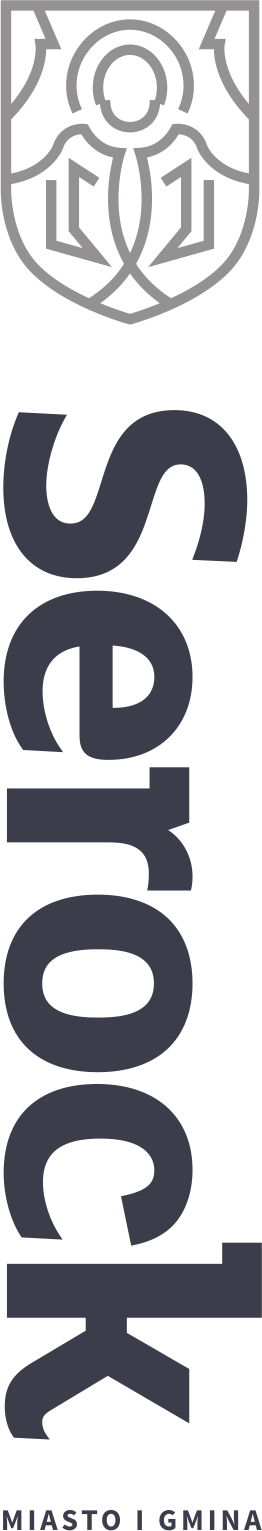 • Złożono wnioski o przyznanie bonu dla nauczycieli ze szkół podstawowych na zakup laptopa w ramach Rządowego programu Laptop dla Nauczyciela. 
• Z inicjatywy dyrektorów szkół podstawowych w Jadwisinie i w Serocku oraz dyrektora Przedszkola w Serocku, złożono wniosek do Wojewody Mazowieckiego na dofinansowanie zakupu książek i wyposażenia do bibliotek szkolnych i przedszkolnych w ramach „Narodowego Programu Rozwoju Czytelnictwa 2.0. na lata 2021-2025”.


• Prowadzone są prace polegające na równaniu i żwirowaniu dróg o nawierzchni gruntowej oraz naprawy ulic o nawierzchni bitumicznej – wykonawca – KOBIAŁKA S.C. Kazimierz Kobiałka, Jacek Kobiałka.
• Złożony został wniosek o dotację na zakup zamiatarki z funkcją mycia ulic na mokro do programu MAZOWSZE DLA CZYSTEGO POWIETRZA. Wysokość dotacji – do 200 000,00 zł. 
• Prowadzone są zabiegi pielęgnacyjne na drzewach, wycinka drzew oraz zakrzaczeń.
• Przygotowujemy wniosek o dofinansowanie remontu lokali mieszkalnych z BGK w ramach rządowego programu budownictwa komunalnego – Fundusz Dopłat. Przybliżony koszt remontu lokali wynosi 229778,70 zł brutto. Wysokość dofinansowania – 80 % kosztów kwalifikowanych.


• Trwają prace na budowie sieci wodociągowej Dębe – Stanisławowo.
• Dokonano średniodobowego poboru ścieków do analizy na obiekcie oczyszczalni ścieków w Woli Kiełpińskiej.
• Ustalono z SANEPID punkty kontrolne w terenie w ramach monitoringu jakości wody w roku 2024.
serock.pl
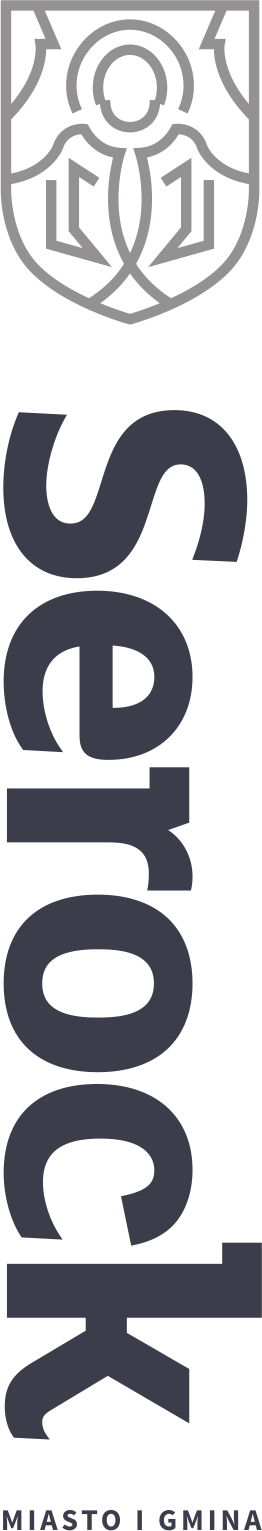 • Centrum Kultury i Czytelnictwa zorganizowało następujące wydarzenia:
• 10.11.2023
Tango Argentyńskie– praktyka tangowa
• 11.11.2023
Narodowe Święto Niepodległości
- Uroczysta sesja Rady Miejskiej w Serocku
Sala widowiskowa CKiCz w Serocku
- Msza Święta (kościół pw. ZNMP w Serocku)
- Apel pamięci (rynek w Serocku)
• 15.11.2023
Wernisaż grafiki Karoliny Mełgwy
Biblioteka w Serocku
• 18.11.2023
Rodzinne warsztaty ceramiki świątecznej
• 18.11.2023
STAND-UP Comedy - Jakub Ćwiek
• 24.11.2023
Tango Argentyńskie– praktyka tangowa
• 25.11.2023
Teatr Młodego Widza ,,Burza Mózgów”
• 25.11.2023
Szycio-kawiarnia – bezpłatne warsztaty krawieckie dla mieszkańców 
•26.11.2023
Mikołajkowy Turniej szachowy - SIS Sp. z o.o.
•29.11.2023
Warsztaty świąteczne - Wianki bożonarodzeniowe
serock.pl
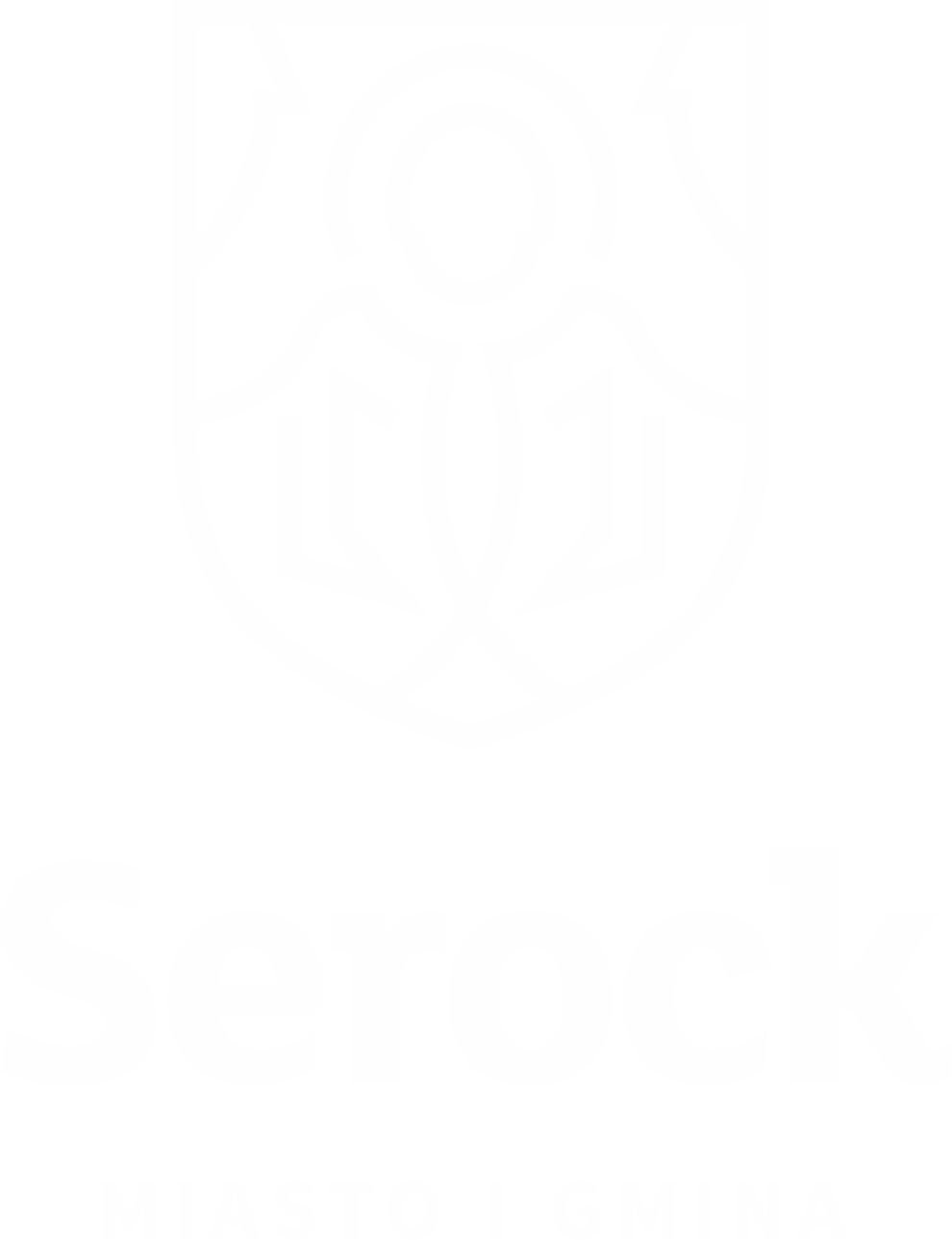 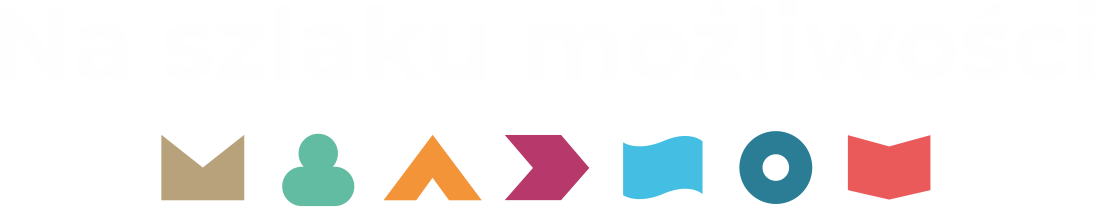